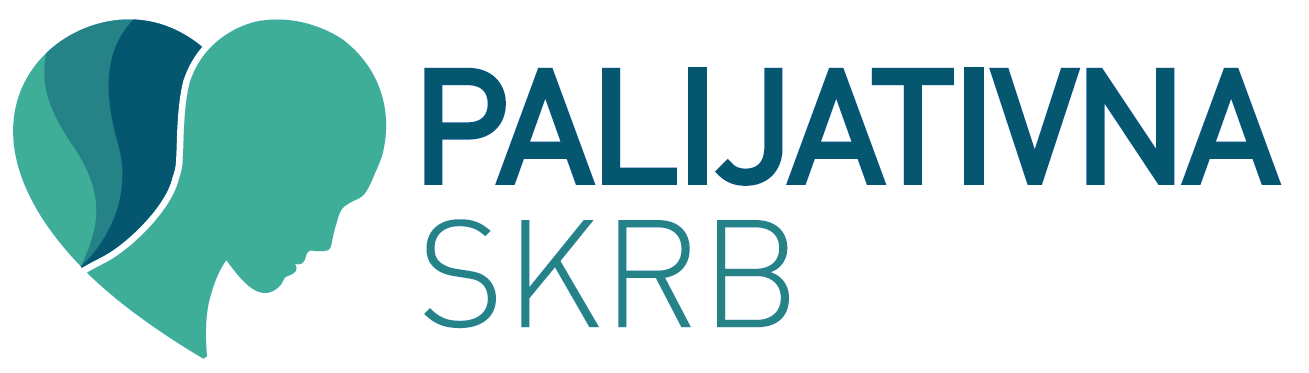 Saopćavanje loše vijesti
Jedanaest  jasnih koraka u priopćavanju loših vijesti
1. Priprema i uređivanje mjesta razgovora2. Što pacijent zna?3. Je li potrebno više informacija?4. Ispalite hitac upozorenja.5. Dopustite pacijentu da odbije informacije u tom trenutku6. Objasnite ako on to zatraži7. Otkrijte i saslušajte što ga zabrinjava.8. Potaknite ventilaciju osjećaja9. Sažetak i plan10. Ponudite dostupnost i podršku11. Komunicirajte s timom.
Korak 1
Priprema
Provjerite pacijentovu dokumentaciju i razgovarajte s timom
Ustanovite tko bi trebao biti prisutan
Odvojite vremena
Uredite mjesto razgovora i osigurajte privatnost
Korak 2
Što pacijent već zna?
"Bilo bi dobro kad bih znala što ste dosad razumjeli o svojoj bolesti.“
Korak 3
Je li potrebno više informacija?
„Evo Vaših nalaza, želite li da razgovaramo o njima?“
Korak 4
Ispalite hitac upozorenja
Korak 5
Dopustite pacijentu da odbije informacije u ovom času
“Sigurno Vam je teško razgovarati o tome danas“
Korak 6
Objasnite (ako pacijent to traži)
Pripovijedanje događaja može biti korisno
Korak 7
Otkrijte i saslušajte što pacijenta zabrinjava
„Znam da je to loša vijest, ali ima li nešto što Vas posebno brine?"
Korak 8
Potaknite ventilaciju osjećaja
"Što osjećate nakon ove vijesti?“
Korak 9
Sažmite i planirajte
„Čini mi se da ono što Vas sad najviše brine jest...“
Korak 10
Ponudite dostupnost i podršku
Dogovorite idući razgovor
„Zajedno ćemo raditi na tome“
Korak 11
Razgovarajte s timom
Dokumentirajte u medicinskoj dokumentaciji i pismu liječniku, obavijestite pacijentovog obiteljskog liječnika
Jedanaest  jasnih koraka u priopćavanju loših vijesti
1. Priprema i uređivanje mjesta razgovora2. Što pacijent zna?3. Je li potrebno više informacija?4. Ispalite hitac upozorenja.5. Dopustite pacijentu da odbije informacije u tom trenutku6. Objasnite ako on to zatraži7. Otkrijte i saslušajte što ga zabrinjava.8. Potaknite ventilaciju osjećaja9. Sažetak i plan10. Ponudite dostupnost i podršku11. Komunicirajte s timom.
Izvorni slajdovi: Karmen Lončarek